Separation and identification of amino acids
using paper chromatography
Kate Andrews
Lorraine Bruce
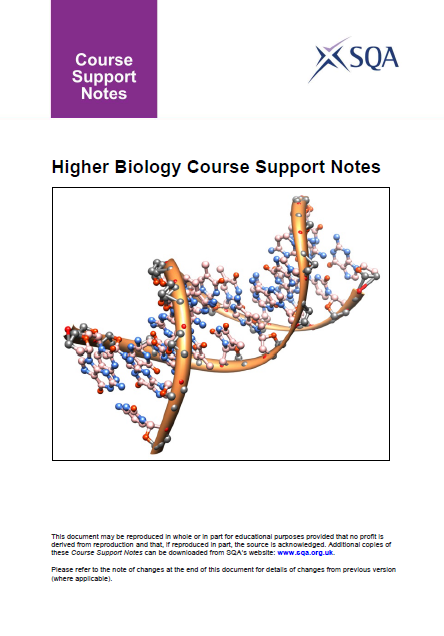 Unit 1 DNA and the Genome

3 Control of gene expression

Separation and identification of amino acids using paper chromatography.
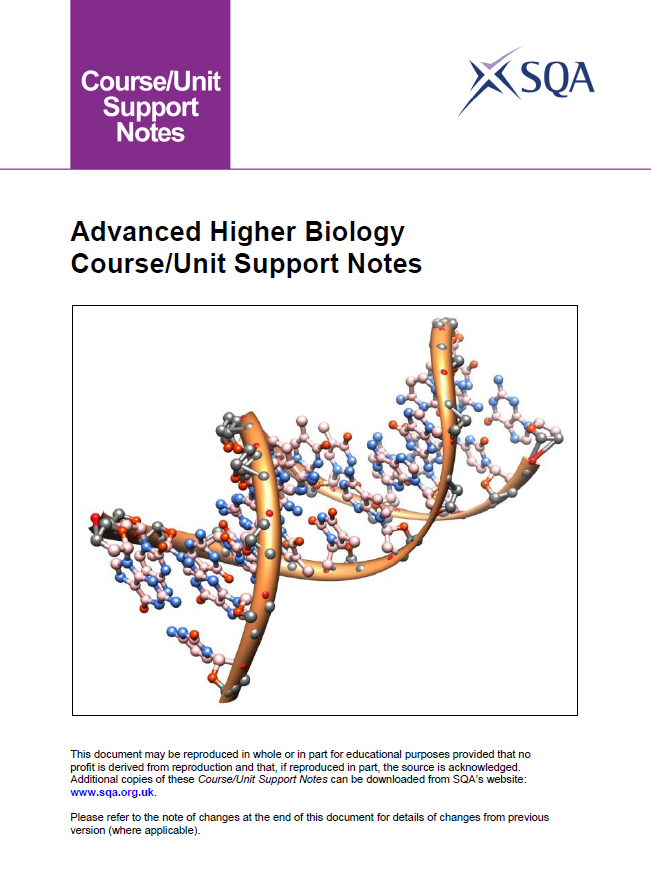 Cells and Proteins

2 Proteins

Use amino acid chromatography to distinguish between amino acids.
Chromatography
Separation of complex mixtures between two phases:

a stationary phase
a mobile phase
Chromatography
In paper chromatography :

the stationary phase is a uniform absorbent paper

the mobile phase is the solvent
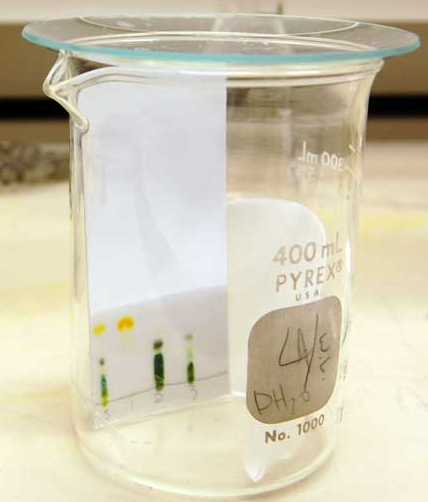 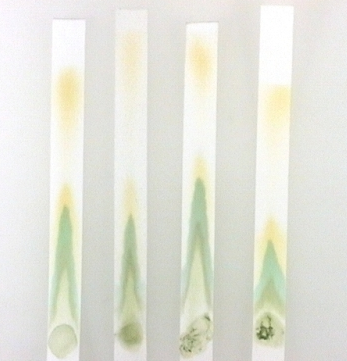 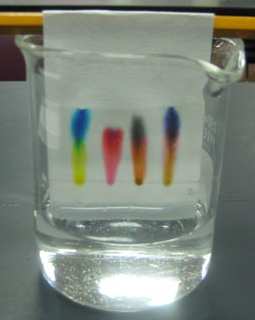 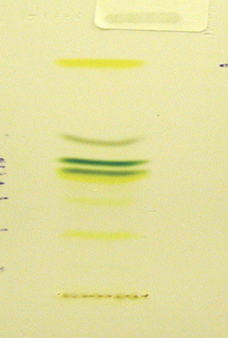 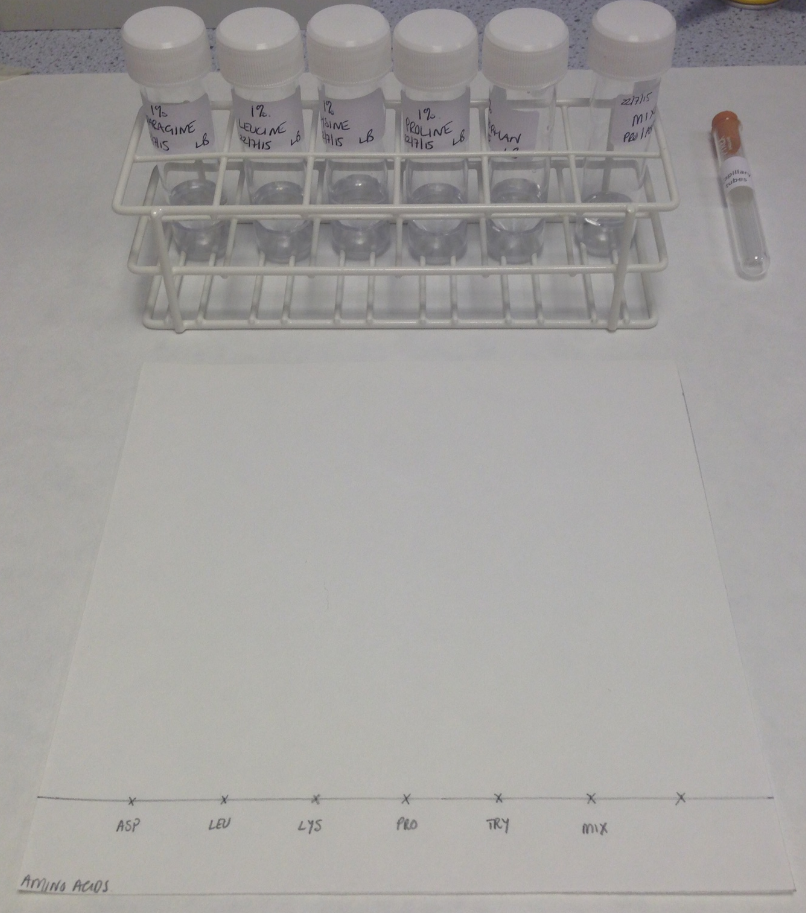 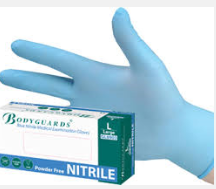 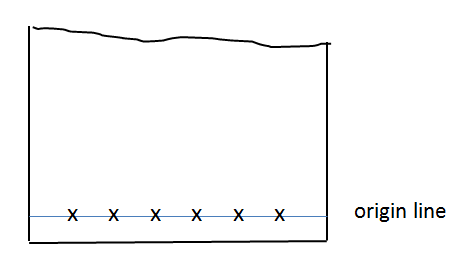 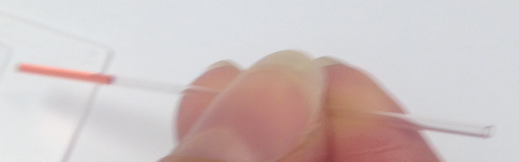 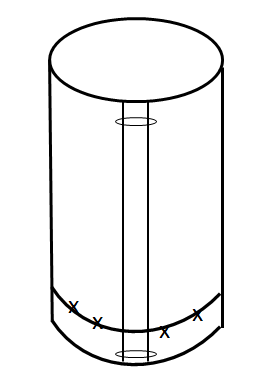 Safety
Solvent  
ethanol - highly flammable
ammonia (.880) - corrosive, gives off toxic fumes

Prepare in fume cupboard.  
Wear goggles (BS EN 166 3) and nitrile gloves

Keep ethanol and prepared solvent away from sources of ignition

Pupils wear gloves and goggles when setting up chromatogram

Keep solvent away from sources of ignition

Keep lid off solvent and chromatography tank for as short a time as possible
Ninhydrin – harmful if swallowed.  Skin, eye and respiratory irritant.  NOT a carcinogen.

Spray in fume cupboard; wear goggle and gloves

Some amino acids are irritant and harmful – those in protocol are low risk
Risk assessment

A risk assessment should be carried out by the technician preparing the chemicals and by the teacher supervising pupils carrying out this activity.
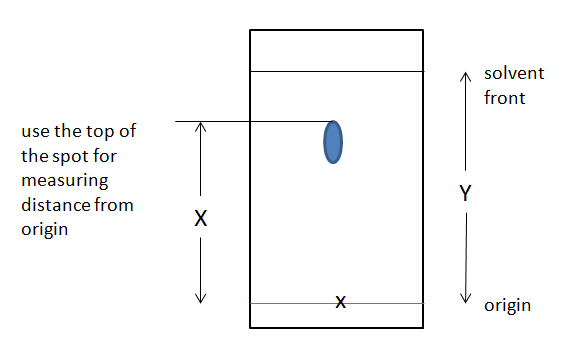 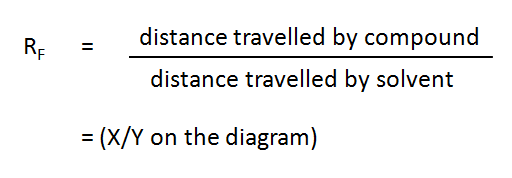 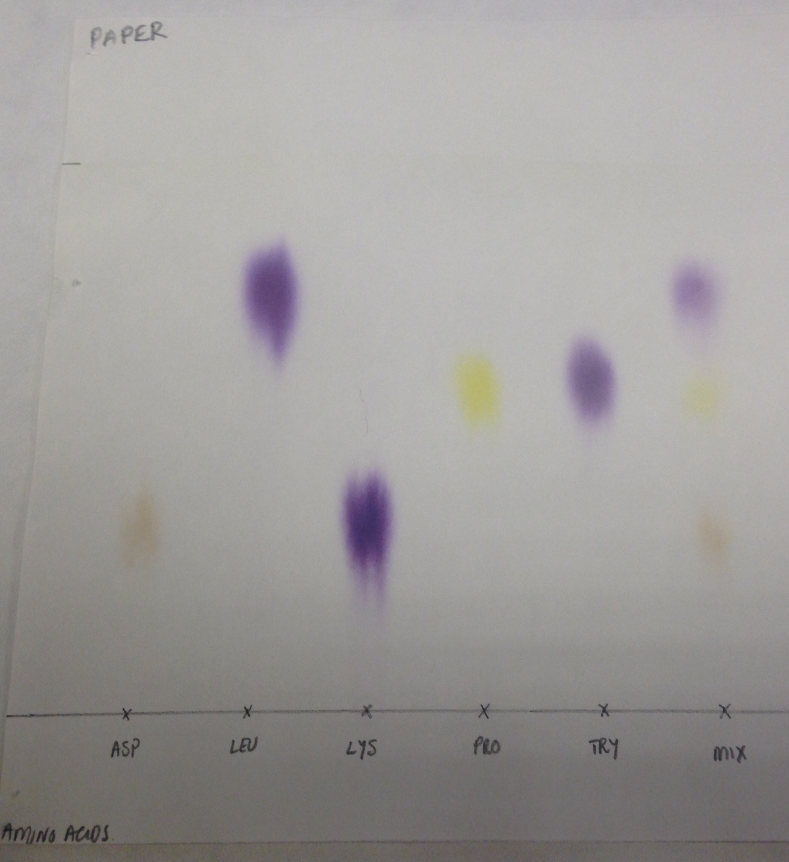 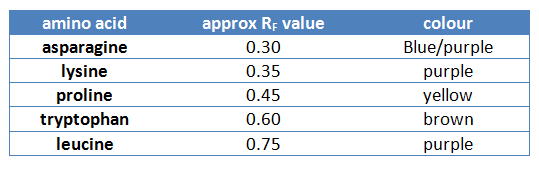 Paper chromatography

  Separation of coloured pigments e.g. plant pigments

  Separation and purification of proteins from a mixture

  Pharmaceutical companies use paper chromatography to analyse
   different compounds in drugs

  Pathology labs use paper chromatography to detect
    presence/absence of chemicals in blood

  Sugars, amino acids, lipids and nucleic acids can be separated and
   identified by spraying with appropriate reagents